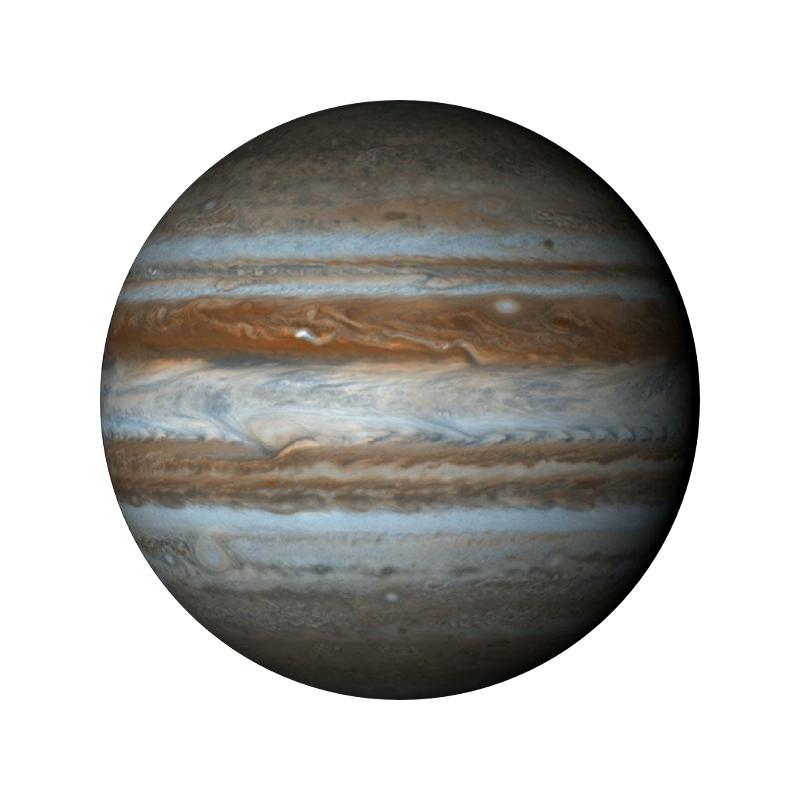 планетаЮпітер
Названа на честь    верховного бога Римського пантеону Юпітера
Юпітер
п'ята й найбільша планета Сонячної системи;
 удвічі масивніший за всі інші планети разом узяті;
 являється газовим гігінтом.
Внутрішню будову Юпітера можна уявити у вигляді оболонок із густиною, що зростає в напрямку до центра планети.
Велика Червона Пляма — овальне утворення зі змінними розмірами,
Це довготривалий вільний вихор (антициклон) 
в атмосфері Юпітера, що робить повний оберт за 6 
земних діб.
Уся видима поверхня Юпітера — щільні хмари, розташовані на висоті близько 1000 км над «поверхнею», де газоподібний стан змінюється на рідкий і утворює численні шари жовто-коричневих, червоних і блакитнуватих відтінків.
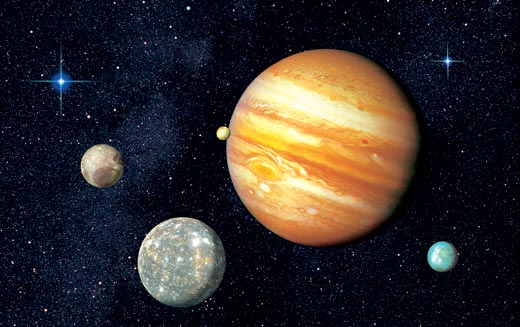 Чотири найближчих 
до планети супутника 
Адрастея 
Метида
Амальтея 
Теба
Навколо Юпітера обертаються 66 супутників, завжди звернених до нього одним боком.
Виконала учениця 11-го класу Дорошенко Альона